ΣΧΟΛΗ ΑΝΘΡΩΠΙΣΤΙΚΩΝ & ΚΟΙΝΩΝΙΚΩΝ ΕΠΙΣΤΗΜΩΝΠΑΙΔΑΓΩΓΙΚΟ ΤΜΗΜΑ ΕΙΔΙΚΗΣ ΑΓΩΓΗΣΠρόγραμμα Μεταπτυχιακών ΣπουδώνΣυμβουλευτική στην Ειδική Αγωγή, την Εκπαίδευση και την ΥγείαΑκαδ. ετος 2022-23
Eφαρμογές Ομάδας σε διαφορετικά   
   πλαίσια
Ομάδες Παιδιών και Εφήβων (συνέχεια 5ου) 
Θέματα δεοντολογίας

 Δώρα ΣκαλήΔώρα Σκαλή 
ΕΔΙΠ Ψυχολογίας, MSc, PhD
Ιατρική Σχολή
Α΄ Ψυχιατρική Κλινική ΕΚΠΑ

 Συστημική&ΟμαδικήΨυχοθεραπεύτρια, ΕCP, GCP
dskalis@yahoo.gr
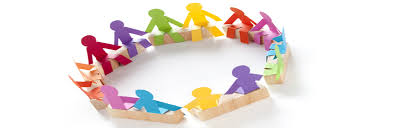 https://www.google.com/search?q
Πώς έρχεστε?
https://www.google.com/search?q=++%CE%B4%CE%AF%CE%BA%CF%84%CF%85%CE%B1
2
Δομή χρόνου και μαθήματος
6ο - Eιδικοί ομαδικοί (θεραπευτικοί) παράγοντες
- Εφαρμογές Ομάδας σε διαφορετικά πλαίσια    
     (συνέχεια 5ου μαθήματος)
- Ζητήματα ηθικής και δεοντολογίας στην ομαδική συμβουλευτική
Τεχνική «Σχέδιο» (Συστημική Διαλεκτική Προσέγγιση)
Ομαδική διεργασία
15:30 – 17.00
Διάλειμμα: 17:00-17:15

17.15-18.45
Διάλειμμα: 18:45-19:00
19.00-20:30
3
Ειδικοί Ομαδικοί Παράγοντες σε ομαδική διεργασία I(Foulkes & Anthony, 1957) Σημειώσεις Μ.Σκόνδρα, Ψυχίατρος-Ομαδικός Αναλυτής, Σεμινάριο ΕΔΟΑ, 2022-23
1. Κοινωνικοποίηση μέσω της ομάδας (Socialization through the group) 

Σύνηθες τα άτομα που αντιμετωπίζουν προβλήματα να αισθάνονται ανίκανα να είναι κοντά με άλλα άτομα ή οι άλλοι να μην μπορούν να τα πλησιάσουν. 
Στην ομάδα,  η κατάσταση αυτή ανατρέπεται μέσα από την δυνατότητα της ομάδας για αποδοχή και κατανόηση  του άλλου με τις δυσκολίες του, τις διαφορετικές  του σκέψεις και ιδέες. 
Από το «εγώ» και για «εμένα» προχωρεί στο «εμείς». 
H επικοινωνία των μελών της ομάδας  από άκαμπτη, απόλυτη και επαναλαμβανόμενη γίνεται περισσότερο ευέλικτη, σχετική και τροποποιούμενη από την ομαδική εμπειρία.   
 
2. Φαινόμενα κατοπτρισμού (“mirror” phenomena) 
Η ομάδα σαν «δωμάτιο με καθρέπτες». 
Τα μέλη της μέσα από τα άλλα μέλη έρχονται αντιμέτωπα με διάφορες πλευρές της κοινωνικής, ψυχολογικής και σωματικής τους εικόνας. 
Η επεξεργασία του πρωτογενούς  ναρκισσισμού* μπορεί να επιτευχθεί επίσης από τα καθρεφτίσματα στην ομαδική κατάσταση. Ο  Pines (1984) αναφέρεται και στο αρνητικό καθρέφτισμα στην ομάδα (malignant mirroring).
4
Nαρκισσισμός*
Όρος που χρησιμοποιείται στην ψυχανάλυση για να υποδηλώσει την αγάπη προς τον εαυτό. 
Διακριτές μορφές:
Πρωτογενής ναρκισσισμός που μας επιτρέπει να είμαστε στη ζωή.
Δευτερογενής ναρκισσισμός που μας επιτρέπει να αντλούμε ικανοποίηση μέσα από τα επιτεύγματά μας και τις σχέσεις μας.
Ο κακοήθης, ο καταστροφικός, το ιδεώδες του εγώ, το ιδεώδες εγώ. 
Οι εκφράσεις όλων αυτών διαφορετικής ποιότητας ναρκισσισμών επηρεάζουν καθοριστικά και την ποιότητα των κοινωνικών δεσμών. 
Ο Γάλλος κοινωνιολόγος Ζυλ Λιποβέτσκι,  Η εποχή του κενού ότι οι σύγχρονες δημοκρατίες είναι βουτηγμένες σε ένα ιδεολογικό κενό-  υπάρχει μια απο-ιεροποίηση των παραδοσιακών αξιών, το άτομο είναι πλέον ελεύθερο να αφιερωθεί στην ολότητά του στον εαυτό του και στην ικανοποίηση της εικόνας του για να ζήσει μια ζωή “a la carte”.
Η εποχή του κενού βασίζεται σε μια ατελείωτη ναρκισσιστική σαγήνη, που τείνει να ρυθμίσει το σύνολο της ζωής των σύγχρονων κοινωνιών. 
Η παλιά πρωτοκαθεδρία των σχέσεων παραγωγής εφεξής συσκοτίζεται από την αποθέωση των σχέσεων σαγήνης -  μιας ατέρμονης λίστας νέων, τεχνητών αναγκών.
Στυλιανίδης, Η μετα-μοντέρνα κοινωνία μας κάνει να αναμετρηθούμε με ένα σύνολο ανατροπών
https://www.psychologynow.gr/arthra-psyxikis-ygeias/psyxikes-diataraxes/narkissismos/6754-narkissismos-stin-epoxi-tou-kenoy.html
5
Ειδικοί Ομαδικοί Παράγοντες σε ομαδική διεργασία IΙ(Foulkes & Anthony, 1957)
3. Φαινόμενα συμπύκνωσης  (“condenser” phenomena)
Περιγράφουν  την συνήθως αιφνίδια εκφόρτιση βαθέως και πρωτoγενούς  υλικού στην ομάδα.  
Η αλληλεπίδραση των μελών επιφέρει χαλάρωση των ομαδικών αντιστάσεων και την ενεργοποίηση ασυνείδητου υλικού κοινού για όλα η για πολλά  μέλη της ομάδας.  
Η εκφόρτιση συμβαίνει συνήθως μετά από κάποιο σημαντικό ομαδικό γεγονός και παρουσιάζεται υπό την μορφή ονείρων, φόβων ή φαντασιώσεων στην ομάδα. 

4. Φαινόμενα αλυσιδωτής αντίδρασης /φαινόμενα αλυσίδας (“chain” phenomena)  
Σε φάση ωρίμανσης της ομάδας, κατά την  ελευθέρως ρέουσα συζήτηση (“free-floating' discussion”),  αναδεικνύονται κάποια «συλλογικά συμπυκνωμένα» θέματα, για παράδειγμα, φόβος γελοιοποίησης, αγωνία θανάτου, ο «άλλος=εγώ», κ.λπ.  
Κάθε μέλος επηρεάζεται από τα θέματα αυτά με τον  δικό του τρόπο.
Τα  φαινόμενα αλυσιδωτής αντίδρασης συμβάλλουν στην εμβάθυνση της  επικοινωνίας στην ομάδα και οδηγούν στη δυναμική εξέλιξή της.  

Καλό είναι ο συντονιστής να μην εμπλακεί απαραιτήτως,  γιατί μπορεί να διακόψει πρόωρα την εξέλιξη του φαινομένου.
6
Ειδικοί Ομαδικοί Παράγοντες σε ομαδική διεργασία IΙΙ(Foulkes & Anthony, 1957)
5. Φαινόμενα συνήχησης (Resonance)  
Το κάθε μέλος βρίσκεται σε διαφορετικό στάδιο ψυχοσεξουαλικής ανάπτυξης.

Τα μέλη της ομάδας θα αντιδράσουν με τα άλλα μέλη καθώς και στα γεγονότα της ομάδας με τον δικό τους τρόπο, θα συντονιστούν ανάλογα με τις εμπειρίες τους, και το επίπεδο της  ψυχολογικής τους ωριμότητας. 

Κάθε μέλος της ομάδας παίρνει από την κοινή δεξαμενή ό,τι είναι σημαντικό για το ίδιο.

Το φαινόμενο της συνήχησης φέρνει στην επιφάνεια συνειδητό ή ασυνείδητο υλικό των μελών που εμπλουτίζει την ομαδική  θεραπευτική διαδικασία.
7
Ομάδες παιδιών και εφήβων
8
Ομάδες παιδιών και εφήβων ΙΣημειώσεις Α. Πατρικίου, Παιδοψυχίατρος, Σεμινάριο ΕΔΟΑ 2022-23
70 και πλέον χρόνια για θεραπευτικούς σκοπούς.
Η συγκεκριμένη μέθοδος αποτελεί πλέον μια καθιερωμένη και διαδεδομένη μορφή ψυχοθεραπείας παιδιών και εφήβων.  
Kaplan & Sadock, 1983, 1993:
Riester & Kraft, 1986:
Azima 1991, Dwivedi, 1993:
Kymissis & Halperin , 1996

«Ομαδική Ψυχοθεραπεία»: Οι ομάδες εκείνες , οι οποίες αποσκοπούν στην τροποποίηση της δυσλειτουργικής συμπεριφοράς μέσω της συναισθηματικής αλληλεπίδρασης.
9
Ομάδες παιδιών και εφήβων ΙΙ
Κατά τη διάρκεια του ’30- εμφάνιση  ψυχαναλυτών  με διάφορες ειδικότητες -  επαναπροσδιορίζονται βασικές ψυχαναλυτικές  έννοιες – που έδωσαν σημαντική ώθηση στην ψυχοθεραπεία του παιδιού, που είναι:  
1. Ο θεραπευτής αρχίζει να εμφανίζεται  με έμφαση στη θεραπευτική συμμαχία (therapeutic alliance). 
Συγχρόνως, αναγνωρίζεται ότι υπάρχουν θεραπευτικοί παράγοντες έξω από την κλασσική ψυχαναλυτική διάταξη, τους οποίους ο θεραπευτής καλείται να τους συμπεριλάβει (να επέμβει ή να αναδιοργανώσει, κ.λπ.)
Οικογένεια ή σχολείο 
2. Η εξέλιξη της Αναπτυξιακής Ψυχολογίας υπέδειξε:
Αλλαγές στη γνωστική, συναισθηματική και διαπροσωπική λειτουργίας του παιδιού, βάσει  ηλικίας. 
Αλλαγές στην έννοια της διαταραχής. 
Η δυσλειτουργία που εμφανίζει το παιδί μπορεί να θεωρηθεί  ότι οφείλεται στην αναστολή ή απόκλιση της ανάπτυξής του και όχι μόνο στις ενδοψυχικές του συγκρούσεις ή σε ψυχικά τραύματα. 
Έτσι ο θεραπευτής οφείλει να δημιουργήσει τις κατάλληλες συνθήκες, οι οποίες θα επιτρέψουν τη συνεχιζόμενη ανάπτυξη του παιδιού.
10
Ομάδες παιδιών και εφήβων ΙΙΙ
3. Η αδυναμία να χρησιμοποιηθεί ο ελεύθερος συνειρμός καθώς και η ανάγκη πληροφοριών εκτός της αναλυτικής κατάστασης αναγκάζουν το 1920 την Hermine von Hug – Helmuth, μία συνταξιούχο δασκάλα, να χρησιμοποιήσει το παιχνίδι ως μέσον για την αποκάλυψη των «μυστικών» των παιδιών. 
Η αναπτυξιακή θεώρηση επανεκτιμά το ρόλο του παιχνιδιού στη θεραπεία. Το παιδί επικοινωνεί με τον κόσμο μέσα από το παιχνίδι, αντιλαμβάνεται τις δυνατότητές του και μαθαίνει μέσα από αυτό. 
Freedheim (1992), «το παιχνίδι δεν είναι μόνο η μεταφορική έκφραση των αναγκών και των ενδοψυχικών συγκρούσεων, αλλά ένας δρόμος για ανάπτυξη και ένας τρόπος να γνωρίσει το παιδί τον κόσμο με ασφάλεια». Έτσι, το παιχνίδι ανάγεται σε σημαντικό θεραπευτικό μέσον.
11
Ομάδες παιδιών και εφήβων ΙV
Ο θεραπευτής αναλαμβάνει να διαμορφώσει το θεραπευτικό περιβάλλον, δίνοντας έμφαση όχι τόσο στο περιεχόμενο του παιχνιδιού όσο στη σχέση που αναπτύσσεται μέσω του παιχνιδιού. 
Στο μεταξύ βοηθάει η διαρκώς αυξανόμενη προσέλευση παιδιών με σοβαρή ψυχοπαθολογία, λόγω της οποίας , κατ’ ανάγκην, περιορίστηκε ακόμα περισσότερο η χρήση του λόγου και της ερμηνείας. 
Και γενικότερα, το μεγάλο εύρος των διαταραχών προκάλεσε την τροποποίηση των θεραπευτικών τεχνικών ανάλογα με την αναπτυξιακή λειτουργία του παιδιού και το παρουσιαζόμενο πρόβλημα. 
Οι ανωτέρω αλλαγές επηρέασαν την εξέλιξη της ψυχοθεραπείας γενικότερα και συνέβαλλαν στην ανάπτυξη νέων τεχνικών, προκειμένου να αντιμετωπισθούν τα προβλήματα των παιδιών.
12
Βασικοί τύποι Ομάδων παιδιών και εφήβων Ι
Ομάδες δραστηριότητας. Xρησιμοποιείται η δραστηριότητα ως μέσον επικοινωνίας και θεραπείας αντί η συζήτηση. 
Ο Slavson* (1943, 1945) πιστεύει ότι η ομάδα αντικαθιστά τα ελλείμματα στο οικογενειακό περιβάλλον και θεωρεί ότι γίνεται «θεραπεία μέσω της κατάστασης που δημιουργείται» (situational therapy), ενώ σημαντικός είναι ο ρόλος που διαδραματίζει η παρουσία των άλλων παιδιών, διότι τα παιδιά δρουν ως «καταλύτες» μεταξύ τους.
Η ομάδα δίνει τη δυνατότητα διορθωτικής ταύτισης με το θεραπευτή και τα άλλα παιδιά, αντιπαραθέτοντας το ανώριμο παιδικό Υπερεγώ με το ομαδικό, όπως αυτό αναπτύσσεται μέσα στην επιτρεπτική ατμόσφαιρα της ομάδας. Slavson (1943, 1968)

*Samuel Richard Slavson (1890-1981), American engineer, journalist and teacher, who began to engage in Group Analysis in 1919. He is considered one of the pioneers of Group Psychotherapy. He  wrote over 20 books and served as the founding president of the American Group Psychotherapy Association  (AGPA). He also established children's group therapy.
13
Βασικοί τύποι Ομάδων παιδιών και εφήβων ΙΙ
Ομάδες δραστηριότητες και συζήτησης. Xρήση της ερμηνείας ως θεραπευτικού μέσου και, όπως αναφέρουν οι Rosenberg-Hariton et al (1991) «οι ερμηνείες βοηθούν τα παιδιά να αντιληφθούν τις άμυνες, τα συναισθήματα και τα κίνητρά τους». 
Συγχρόνως, όμως, αναγνωρίζεται και η θεραπευτική αξία του παιχνιδιού και της συνομήλικης αλληλαντίδρασης. 
Αποφασιστική συνθήκη για τη χρήση του λόγου στις ομάδες αυτές είναι η κατανόηση της αναπτυξιακής φάσης των παιδιών, εάν δηλαδή το εξελικτικό στάδιο που διανύουν επιτρέπει ή όχι την αξιοποίηση του λόγου και την απόκτηση εναισθησίας*.
Η εναισθησία σχετίζεται με το πώς ένας ασθενής/πελάτης αντιλαμβάνεται τη φύση και τις αιτίες της ασθένειάς του/δυσκολίας του, όπως επίσης και τα συμπτώματα που σχετίζονται με την ασθένεια αυτή και παίζει ιδιαίτερα σημαντικό ρόλο όσον αφορά στο πώς οι ασθενείς/πελάτες βιώνουν τη διαταραχή/πρόβλημα.
14
Βασικοί τύποι Ομάδων παιδιών και εφήβων ΙΙΙ
Ομάδες Ομαδικο- Αναλυτικής προσέγγισης. Ο Anthony (1957), βασιζόμενος στην ομαδικοαναλυτική θεωρία και πρακτική, περιέγραψε τεχνικές που επινόησε για την Ομαδική Ψυχοθεραπεία παιδιών προσχολικής και σχολικής (λανθάνουσας) ηλικίας, καθώς και εφήβους. 
Ο θεραπευτής κάνει ερμηνείες που τις περισσότερες φορές επικεντρώνονται στην ομάδα, έτσι ώστε να αυξήσει την ψυχολογική αντίληψη των παιδιών και να αναπτυχθούν οι ομαδικοαναλυτικοί θεραπευτικοί παράγοντες.
15
Ομαδο-Αναλύτική Προσέγγιση - Τεχνικές «Μικρό Τραπέζι»  Ι
Για παιδιά ηλικίας 4 έως 6 ετών.  Τέσσερα παιδιά συναντώνται με το θεραπευτή για 30 έως 40 λεπτά δύο φορές την εβδομάδα. 
Αρχική φάση. «Ιδιοκτησία καθενός»
Κάθονται σε ένα τραπέζι που χωρίζεται ακτινωτά με ένα κινητό χώρισμα σε πέντε τμήματα, βαμμένα με διαφορετικά χρώματα το καθένα. Το κάθε τμήμα έχει παιχνίδια (κούκλες, ζώα, σπίτια) στο αντίστοιχο χρώμα. Και χωρίσματα!
Το κάθε παιδί και ο θεραπευτής έχουν το χρώμα τους και παίζουν ελεύθερα και παράλληλα. Κατ’ αρχάς, γίνονται λίγες αναφορές από τα παιδιά για το παιχνίδι του άλλου, ο καθένας παίζει το δικό του παρακολουθώντας ελάχιστα το διπλανό.
16
Ομαδο-Αναλυτική Προσέγγιση– Τεχνικές«Μικρό Τραπέζι»  ΙΙ
Φάση «συλλογικού μονόλογου» (collective monologue). 
Η αλληλεπίδραση μεταξύ τους είναι ελάχιστη και διαφυλάσσεται η «ιδιοκτησία» του καθενός. Αντιθέτως, τα παιδιά επικεντρώνουν την προσοχή τους στο θεραπευτή, προσπαθώντας να τον μιμηθούν και ζητώντας να δανεισθούν παιχνίδια από αυτόν. 
Σιγά-σιγά όμως, δημιουργείται ένας αυθόρμητος «συνειρμός παιχνιδιού» (play associations). 
Τα παιδιά αρχίζουν να ανταλλάσσουν παιχνίδια και τα χρώματα αναμειγνύονται. 
Ώριμη φάση. 
Πλέον ομάδα υπάρχει ένα κοινό θέμα παιχνιδιού ή «η κοινή φαντασίωση» (collective fantasy). Συζητούνται θέματα, όπως το καινούργιο μωρό της οικογένειας, ο μεγαλύτερος αδερφός, ο πατέρας που είναι απών, η κτητική μητέρα, η εγκόπριση, κλπ. Το υλικό που χρησιμοποιείται αποκτά «καλή και κακή υπόσταση» και χρησιμοποιείται αναλόγως των ορμών που πηγάζουν από την κοινή φαντασίωση. 
Ο θεραπευτής παίζει μαζί με τα παιδιά, συμμετέχει όμως παθητικά ερμηνεύοντας τις ομαδικές φαντασιώσεις μέσω του συμβολικού περιεχομένου του παιχνιδιού και παρατηρώντας τις αλλαγές στη συμπεριφορά των παιδιών. Σιγά σιγά, τα χωρίσματα αφαιρούνται, τα χρώματα αναμειγνύονται και ο λόγος αντικαθίσταται από την κίνηση και τη δράση.
17
Ομαδο-Αναλυτική Προσέγγιση - Τεχνικές«Το Μικρό δωμάτιο»   Ι
Τεχνική «το μικρό δωμάτιο». Για παιδιά σχολικής (λανθάνουσας) ηλικίας (6-7 ετών έως την εφηβεία), τα οποία συνήθως προτιμούν να επικοινωνούν μέσω της εκδραμάτισης από το να εκφράζονται λεκτικά  (Anthony (1957). 
Αρχική φάση. Πέντε έως έξι παιδιά, αγόρια και κορίτσια, με ετερογένεια ως προς τη διάγνωση, συναντώνται για μία ώρα με το θεραπευτή σε ένα μικρό δωμάτιο, συνθήκη η οποία επιτρέπει τον περιορισμό των κινήσεών τους και διευκολύνει την άμεση επαφή των παιδιών μεταξύ τους. 
Δεν υπάρχουν κανόνες, εκτός από την απαγόρευση πρόκλησης βανδαλισμών και σωματικής βλάβης. 
Τα παιδιά αυτής της ηλικίας ντρέπονται να μιλήσουν για τα συμπτώματά τους και είναι ευαίσθητα στη γελοιοποίηση. Αντιθέτως, αρέσκονται στο να κουβεντιάζουν για πρόσωπα και σχέσεις. Τα θέματα που τους απασχολούν συνήθως είναι οι γονείς, ο θάνατος, οι ερωτικές σχέσεις, η ωρίμανση και ο θεραπευτής.
18
Ομαδο-Αναλυτική Προσέγγιση - Τεχνικές«Το Μικρό δωμάτιο»  ΙΙ
Ώριμη φάση. Η συνεδρία αρχίζει συνήθως με συζήτηση, μέσα από την οποία προκύπτει κάποια δραστηριότητα (ζωγραφική ή θέατρο), την οποία, στη συνέχεια, σχολιάζουν. 
Ο θεραπευτής κάνει ερμηνείες που τις περισσότερες φορές επικεντρώνονται στην ομάδα, έτσι ώστε να αυξήσει την ψυχολογική αντίληψη των παιδιών. Προσπαθεί, επίσης, να διατηρήσει την ένταση και το άγχος σε χαμηλά επίπεδα, αποφεύγοντας να ερμηνεύσει τα αρνητικά και επιθετικά συναισθήματα προς τον ίδιο προκειμένου να «κρατήσει» όλα τα παιδιά μέσα στο δωμάτιο. Τα παιδιά συχνά θυμώνουν με τις ομαδικές ερμηνείες, αλλά ο θεραπευτής είναι υπεύθυνος για να μεταφέρει τη θεραπευτική κουλτούρα στην ομάδα, έως ότου αναλάβουν τα παιδιά αυτόν τον ρόλο. Ο Anthony θεωρεί ότι, κατ’ αυτόν τον τρόπο, αναπτύσσονται οι ομαδικοαναλυτικοί θεραπευτικοί παράγοντες, οι οποίοι περιγράφονται στο βιβλίο των Foulkes & Anthony (1957).
19
Χαρακτηριστικά Ομάδο-αναλυτικής Ομάδας παιδιών και εφήβων
Συχνότητα συνεδριών. Συνήθως εβδομαδιαία ή 15νθήμερη. 
Διάρκεια συνεδρίας. Ο χρόνος ποικίλλει ανάλογα με την ηλικία και τις δυνατότητες των παιδιών. Από 30 λεπτά για παιδιά με σοβαρές διαταραχές και μπορεί να αυξηθεί σταδιακώς έως 45 λεπτά ή και μία ώρα.
Διάρκεια θεραπείας διαφέρει αναλόγως του είδους των ομάδων. 
Οι κλειστές ομάδες τείνουν να έχουν κάποιο περιορισμένο αριθμό συναντήσεων, συνήθως δέκα έως δεκαπέντε (3 ή 6 μήνες περίπου).
Οι ανοιχτές ομάδες συναντώνται για ένα χρόνο τουλάχιστον. Πιο συχνές είναι οι βραχείες ψυχοθεραπείες από τις μακροχρόνιες.
Η σταθερή παρουσία των μελών αυτονόητη. 
Απαιτείται η ανάγκη της συνεργασίας των γονέων με το θεραπευτή.
Τα υλικά.  Να λαμβάνουν υπ’ όψιν τις ικανότητες και, γενικότερα, την αναπτυξιακή φάση των παιδιών, αλλά και τη φάση εξέλιξης της ομάδας. Το αναπτυξιακά κατάλληλο υλικό όχι μόνο διευκολύνει την επικοινωνία, αλλά λειτουργεί και ως ένα «επαρκώς καλό περιβάλλον» (good enough environment).
20
Κώδικας δεοντολογίας
American Group Psychotherapy Association- AGPA and International Group Psychotherapy- Association – IGPA
AGPA and IBCGP Guidelines for Ethics
AGPA- https://agpa.org/home/practice-resources/ethics-in-group-therapy

European Federation of Psychologists’ Associations 
EFPA- https://www.efpa.eu/
American Psychology Association 
APA - https://www.apa.org/
British Psychology Society
BPS - https://www.bps.org.uk/guidelines-and-policies
Συλλόγος Ελλήνων Ψυχολόγων 
    https://seps.gr/epaggelmatika/kodiakas-deontologias/
21
Ι. Γενικές Υποχρεώσεις
Πρωταρχική υποχρέωση του ψυχολόγου/συμβούλου είναι να διαφυλάξει το κύρος του επαγγέλματός του που το επιτυγχάνει:
Με το σεβασμό προς τον άνθρωπο και τα δικαίωματά του, την αντικειμενικότητα, την αξιοπρέπεια, την ευσυνειδησία, την υψηλή συναίσθηση ευθύνης και την συμπεριφορά που εμπνέει εμπιστοσύνη και γενικά τη διατήρηση του έργου του σε υψηλά επίπεδα.

Κίνητρο για το επάγγελμα!
Σπουδές (υψηλού επιπέδου)!
Θεραπεία
Εποπτεία
Επιμόρφωση δια βίου
Παρακολούθηση της ζωής!
22
ΙΙ. Σχέση προς συναδέλφους
Η παρουσίαση των τίτλων σπουδών καθώς και η αναγραφή ενδεχομένως των τίτλων και της εξειδίκευσης του ψυχολόγου/συμβούλου σε πινακίδες, επισκεπτήρια και άλλα έντυπα, πρέπει να ανταποκρίνεται απόλυτα προς την πραγματικότητα.
Η γνωστοποίηση της επαγγελματικής ιδιότητας του ψυχολόγου/συμβούλου πρέπει να γίνει κατά τρόπο ανάλογο προς το επίπεδο του επαγγέλματος και το ρόλο του ψυχολόγου/συμβούλου στην κοινωνία.
Όταν ο ψυχολόγος/σύμβουλος προσφέρει τη βοήθειά του αντί αμοιβής, η αμοιβή του δεν πρέπει να είναι κατώτερη από τα καθορισμένα για το επάγγελμα όρια.
Δυσμενείς κρίσεις για συναδέλφους δημοσίως, έστω και χωρίς να αναφέρονται ονόματα, φθείρουν το επάγγελμα στην κοινή συνείδηση και είναι επιζήμιες για όλους τους εκπροσώπους του.
Όταν κάποιος πελάτης ζητά τις υπηρεσίες του ψυχολόγου/συμβούλου, ενώ ήδη δέχεται τις υπηρεσίες ενός άλλου σχετικού επιστήμονα, ο ψυχολόγος/σύμβουλος εξετάζει προσεκτικά την κατάσταση και τους λόγους που οδήγησαν τον πελάτη να απευθυνθεί για πρόσθετη βοήθεια και έρχεται σε συνεννόηση με τον αρχικό επιστήμονα, ώστε να αποφευχθούν συγχύσεις ή συγκρούσεις με τον πελάτη ή τον συνάδελφο. Επίσης συνιστάται ο ψυχολόγος/σύμβουλος που προσλαμβάνεται σε μια θέση ή που αναλαμβάνει τη διδασκαλία μαθημάτων, να ενημερώνει σχετικά τον προκάτοχό του, εφόσον υπάρχει.
Όσοι έχουν συμβάλλει σε μια εργασία που ανακοινώνεται, ή στη διαμόρφωση ενός επιστημονικού εργαλείου, μνημονεύονται ονομαστικά ανάλογα με τη συμβολή τους είτε συγγραφείς είτε στον πρόλογο ή σε υποσημείωση.
Ο ψυχολόγος/σύμβουλος επίσης δεν ιδιοποιείται την εργασία άλλου επιστήμονα. Όταν καταχωρεί σε εργασία του υλικά άλλων συναδέλφων, διατηρεί τα στοιχεία του επιστήμονα που εκπόνησε την εργασία ή το τεστ.
23
ΙΙΙ. Σχέση προς εκπροσώπους άλλων επαγγελμάτων
Ο ψυχολόγος/σύμβουλος δεν εισέρχεται στα έργα και στη δικαιοδοσία συγγενών επαγγελμάτων από υπέρβαση άσκησης του δικού του επαγγέλματος. 
Οφείλει να μην αναλαμβάνει να κάνει διάγνωση ή να καθορίσει θεραπευτική αγωγή ή να προσφέρει υπηρεσία ή συμβουλές για προβλήματα ή συμπτώματα που βρίσκονται έξω από τα αναγνωρισμένα όρια της ψυχολογικής/συμβουλευτικής πράξης.
Όταν εκπρόσωπος άλλης ειδικότητας παραπέμπει ένα άτομο σε ψυχολόγο/σύμβουλο, σε περίπτωση που παρουσιασθεί ανάγκη ο ψυχολόγος/σύμβουλος να αποστείλει το άτομο αυτό σε άλλο συνάδελφο, ψυχολόγο ή ψυχίατρο, ο ψυχολόγος πρέπει να έλθει προηγουμένως σε συνεννόηση με εκείνον που αρχικά παρέπεμψε την περίπτωση.
Στοιχεία για τον πελάτη που ανακοινώνονται στον ψυχολόγο/σύμβουλο από συνάδελφό του ή άλλον ειδικό επιστήμονα, γνωστοποιούνται μόνο ύστερα από συγκατάθεση εκείνου που τα παρείχε.
24
IV. Σχέση προς τις Υπηρεσίες που εργάζεται
Ο ψυχολόγος/σύμβουλος κατά την άσκηση της επαγγελματικής πράξης, κλινικής η σχολικής, ή βιομηχανικής, κ.λπ., μέσα σε σχολικές, κοινωνικές ή οικονομικές μονάδες, τηρεί το επαγγελματικό απόρρητο όχι μόνο προκειμένου για πρόσωπα που εξετάζει, αλλά και για θέματα που αφορούν τις μονάδες αυτές.
Ο ψυχολόγος/σύμβουλος που αναλαμβάνει εργασία σε κάποιον φορέα, ενημερώνει ευθύς εξ αρχής τον εργοδότη του για τους περιορισμούς και τις υποχρεώσεις που του διαγράφει η δεοντολογία του.
Στην περίπτωση που φορέας αναθέτει σε ψυχολόγο/σύμβουλο τη διεξαγωγή μιας έρευνας ή μελέτης, συνιστάται να καθορίζονται από πριν, με ειδική γραπτή συμφωνία, τα χρονικά όρια από την κατάθεση της εργασίας έως τη δημοσίευσή της από τον φορέα, η κυριότητα του ανεπεξέργαστου υλικού και οι λοιποί όροι συνεργασίας.
25
V. Σχέση προς τους πελάτες ή προς Υποκείμενα πειραματισμού  Ι
Πρωταρχική υποχρέωση απέναντι στον πελάτη του να τηρεί πλήρη εχεμύθεια για ό,τι περιέχεται σε γνώση του από την ιδιωτική ζωή και τις πράξεις του ακόμα και αν δεν του τα έχει ανακοινώσει ο ίδιος ο πελάτης. Η ίδια υποχρέωση ισχύει και για τα υποκείμενα έρευνας, που πρέπει οπωσδήποτε να κατοχυρώνεται η ανωνυμία τους, εκτός αν συμφωνηθεί διαφορετικά.
Απαγορεύεται η χρήση  για ιδιοτελείς σκοπούς πληροφορίες που έτυχε να αντλήσει από τον πελάτη του.
Απαγορεύεται να μην προβαίνει σε μαγνητοφώνηση, κινηματογραφική λήψη ή φωτογράφηση (εκτός της καταγραφής συμπεριφοράς κοινωνικού συνόλου) χωρίς να το γνωρίζει ο πελάτης του ή τα υποκείμενα της έρευνας.
Και από τον πελάτη!
Δεν προσφέρει αυτόβουλα τις υπηρεσίες του σε μελλοντικούς πελάτες ούτε  παρακινεί κανένα να υποβληθεί σε ψυχολογική εξέταση από αυτόν, ακόμη και χωρίς αμοιβή.
Απαγορεύεται να προσφέρει ψυχολογικές υπηρεσίες σε πρόσωπα του οικογενειακού του περιβάλλοντος ή σε πρόσωπα που τα συνδέει στενή φιλία μαζί του.
Λύση της υποχρέωσης για την τήρηση του επαγγελματικού απορρήτου επιτρέπεται σε εξαιρετικές περιπτώσεις, όπου ο ψυχολόγος έχει σχηματίσει τη γνώμη ότι κινδυνεύει η ζωή (ασφάλεια) του πελάτη του ή η ζωή και η σωματική ακεραιότητα τρίτων προσώπων. Στην περίπτωση αυτή, η ανακοίνωση γίνεται μόνο σε αρμόδια πρόσωπα ή φορείς (οικείους, κηδεμόνα, δικαιοσύνη).
26
V. Σχέση προς τους πελάτες ή προς Υποκείμενα πειραματισμού ΙΙ
Δεν επιτρέπεται στον ψυχολόγο να παρουσιασθεί ως μάρτυρας υπεράσπισης ή κατηγορίας του πελάτη του.
Δεν συζητά, περιπτώσεις πελατών του σε κύκλους εξω-επαγγελματικούς ή μη συγγενών επαγγελμάτων. Αν κατά τη διδασκαλία του ή στα συγγράμματά του θέλει να χρησιμοποιήσει υλικό περιπτώσεων, φροντίζει οπωσδήποτε να κατοχυρωθεί η απόλυτη ανωνυμία τους.
Μεριμνά για τη διαφύλαξη της ασφάλειας του υλικού που κατέχει και αφορά τους πελάτες του, περιλαμβανομένων στοιχείων που διατηρεί σε ηλεκτρονικό υπολογιστή. Όταν δεν μπορεί να έχει πλήρη έλεγχο των κατοχυρωμένων στο αρχείο του πληροφοριών, κάνει διάκριση στις πληροφορίες που εισάγει ή κωδικοποιεί τις περιπτώσεις.
Κατά την διεξαγωγή ερευνών, πληροφορεί τους εξεταζόμενους για τις πτυχές της έρευνας που πιθανώς να επηρέαζαν τη θέληση τους να συμμετέχουν σε αυτήν και δίνει εξηγήσεις σε θέματα που εγείρουν οι συμμετέχοντες. 
Σε περιπτώσεις παιδιών ή ατόμων που αδυνατούν να δώσουν τη συγκατάθεσή τους, πρέπει να ζητείται η συγκατάθεση του νόμιμου εκπροσώπου τους.
Ο ερευνητής αναγνωρίζει το δικαίωμα στα συμμετέχοντα σε μια έρευνα υποκείμενα, να αποσυρθούν από την έρευνα, οποιαδήποτε στιγμή.
 Ο ψυχολόγος αποφεύγει να επαναλάβει ψυχολογικές δοκιμασίες που έχουν ήδη γίνει από συνάδελφό του στο ίδιο πρόσωπο, πριν περάσει ένα εύλογο χρονικό διάστημα.
27
Τεχνική «Σχέδιο» (Συστημική Διαλεκτική Προσέγγιση)
Ομαδική διεργασία
28
Βιβλιογραφία
Αναγνωστοπούλου, Τ. (επιμ). (2008). Ηθικά ζητήματα στην ψυχολογία (συλλογικό έργο). Αθήνα:  Ινστιτοήτο Ψυχολογίας και Υγείας. 
Δουζένης, Α. (2014). Ηθική και Δεοντολογία στην Ψυχική Υγεία. Αθήνα: Εκδόσεις Βήτα
Foulkes, S.H. and Anthony E.J. (1957). Group Psychotherapy: The Psychoanalytic Approach. Karnac Books, 2003.
Koocher, G.P., & Keith-Spiegel, P. (2016). Ethics in psychology and the mental health professions. New York: Oxford. 
Πατρικίου, Α. (2021). Πορεία και Εξέλιξη της Ομαδικής Ψυχοθεραπείας Παιδιών και η Συνεισφορά της Ομαδικής Ανάλυσης. Εισήγηση στο εισαγωγικό σεμινάριο του ΕΔΟΑ 2022-23. 
Σκαλή, Θ., Μωρόγιαννης, Κ. (επιμ.). (2021). Ομαδική Ψυχοθεραπεία και Διαπροσωπική Νευροβιολογία  Αθήνα: Τόπος.  
Σκόνδρας, μ. (2022). Ειδικοί Ομαδικοί Αναλυτικοί παράγοντες. Εισήγηση στο εισαγωγικό σεμινάριο του ΕΔΟΑ 2022-23.
29
Κώδικες δεοντολογίας
American Group Psychotherapy Association- AGPA and International Group Psychotherapy- Association – IGPA -AGPA and IBCGP Guidelines for Ethics
AGPA- https://agpa.org/home/practice-resources/ethics-in-group-therapy
European Federation of Psychologists’ Associations 
EFPA- https://www.efpa.eu/
American Psychology Association 
APA - https://www.apa.org/
British Psychology Society
BPS - https://www.bps.org.uk/guidelines-and-policies
Συλλόγος Ελλήνων Ψυχολόγων 
    https://seps.gr/epaggelmatika/kodiakas-deontologias
30
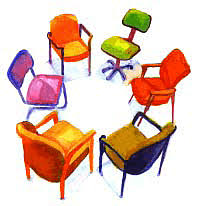 Unfinished business?
Surprisings and learnings?
Generalization?
Emotions? 

Τι παίρνεις μαζί σου?
Σας ευχαριστώ πολύ!!!

Δώρα Σκαλή
dskalis@yahoo.gr
31
31
https://www.google.com/search?q=%CE%BF%CE%BC%CE%B1%CE%B4%CE%B9%CE%BA%CE%AE